Impact of Glyphosate:Possible Modes of Action
Stephanie Seneff
 CSAIL, MIT
March 6, 2016
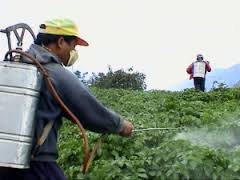 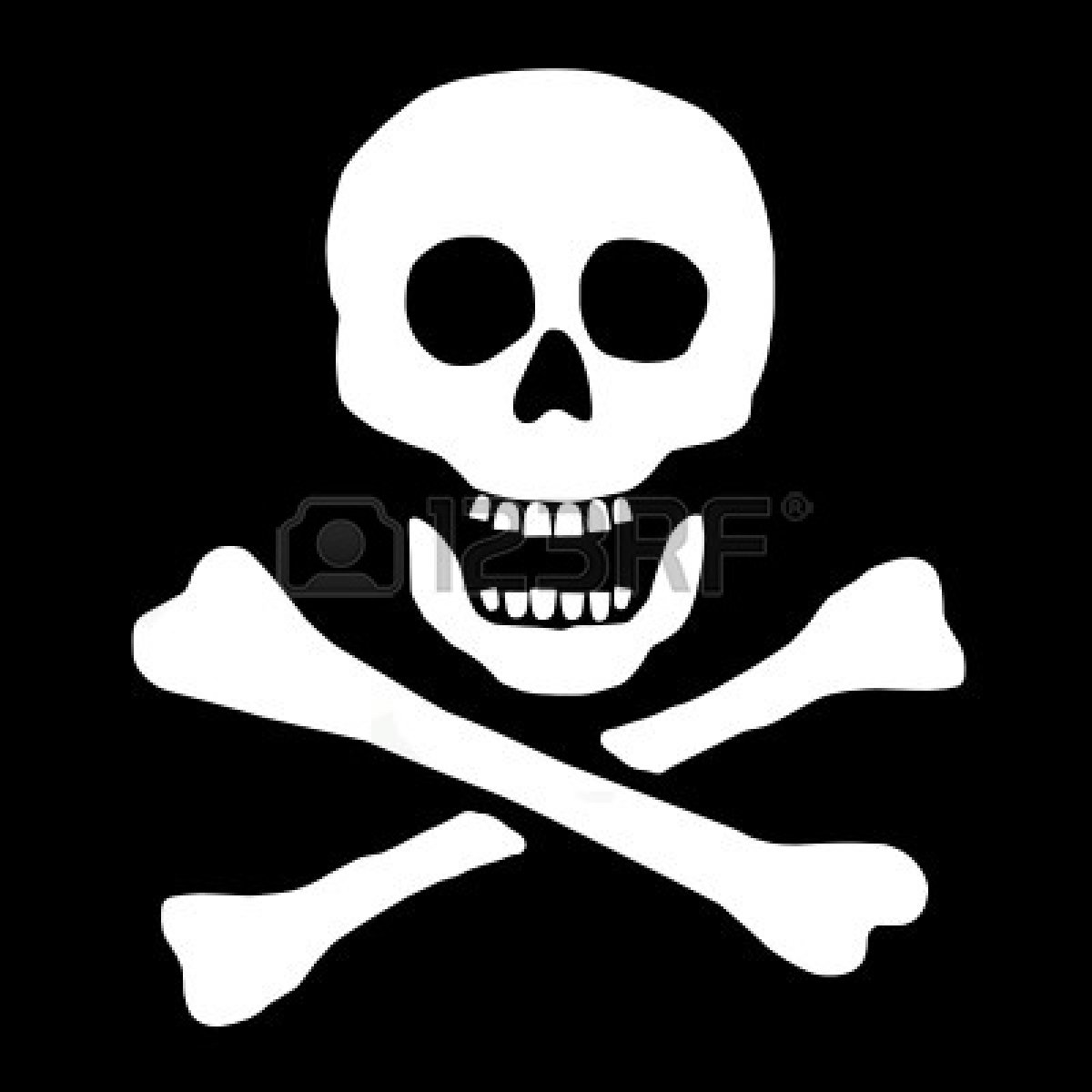 US Health Status
US makes up 5% of the world’s population but consumes more than 50% of the world’s pharmaceutical drugs
Spends more on health care than Japan, France, China, UK, Italy, Canada, Brazil, Spain, and Australia, combined 
US ranks last or near last among developed nations on infant mortality and life expectancy
Americans also suffer from more chronic illnesses
US consumes 25% of the world supply of glyphosate
Roundup and GMO Crops
GMO Roundup-Ready corn, soy, canola, sugar beets
cotton, tobacco and alfalfa
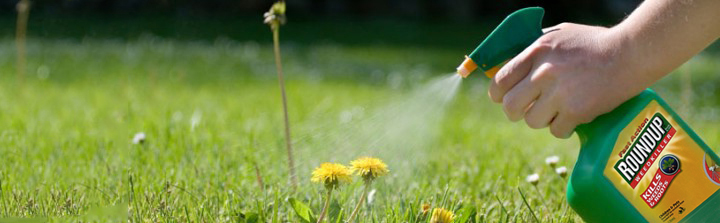 What is glyphosate?
1 in 45!
A Frightening Trend*
?
Exponential Growth!
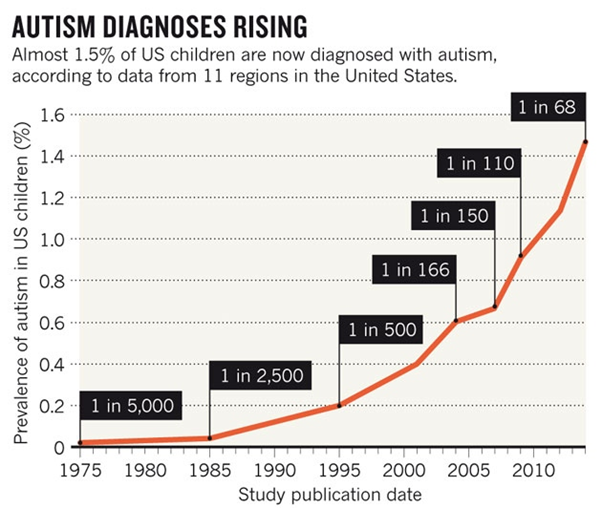 12 years
*K. Weintraub, Nature 479, Nov. 3 2011, 22-24.
[Speaker Notes: ./NatureAutismRising.pdf
CDC provides these numbers for kids who are 12 years old at the time the numbers are reported.
You have to project twelve years into the future to get the rate for kids being born at that time.]
Percentage of children with Autism in the US
50%
2032
[Speaker Notes: Plotting the CDC’s data on a log scale reveals that the growth is exponential.
Extending the line predicts 1 in 4 kids born in 2025 will be diagnosed with autism, and 1 in 2 kids seven years later (by 2032).]
Percentage of children with Autism in the US
50%
A linear extension of the trend line says that 1 in 2 children born in 2032 will end up on the autism spectrum.
(80% of the  boys)
2032
[Speaker Notes: Plotting the CDC’s data on a log scale reveals that the growth is exponential.
Extending the line predicts 1 in 4 kids born in 2025 will be diagnosed with autism, and 1 in 2 kids seven years later (by 2032).]
Autism Prevalence: 6 year olds*
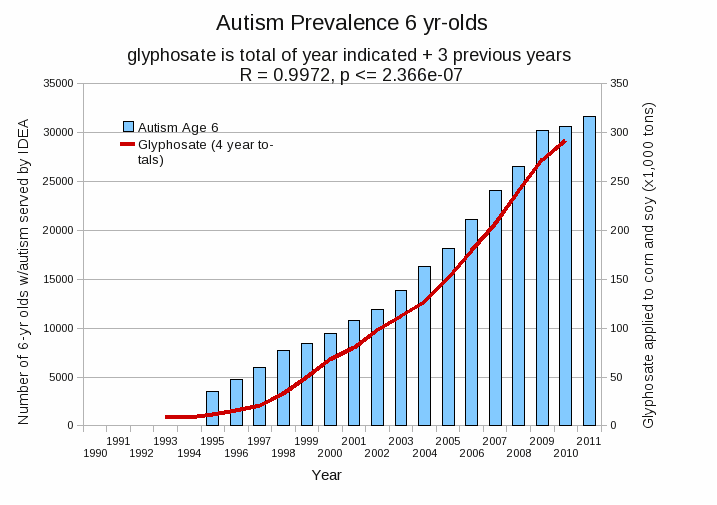 R = 0.9972
* Figure 15, Seneff et al., Agricultural Sciences, 2015, 6, 42-70
[Speaker Notes: Nancy/latest_plots/6-yr-old autism.gif	

autism: USDE
oil consumption: USDA
glyphosate: USDA
GE crops: USDA
Mortality data: CDC]
Glyphosate and Autism: Some Biological Mechanisms
Disruption of gut microbes1
Children with autism suffer from many digestive issues
Disruption of sulfur metabolism, glutathione deficiency, impaired methylation pathways1 
Metal chelation (especially manganese)2
Manganese deficiency leads to impaired mitochondrial function and glutamate toxicity in the brain
Inhibition of pituitary release of thyroid stimulating hormone  hypothyroidism3
Moms with hypothyroidism have 4-fold increased risk to autism in the fetus
1. Samsel and Seneff, Entropy 2013;15(4):1416-1463.
2. Samsel and Seneff, Surg Neurol Int. 2015;6:45.
3. Beecham and Seneff, Journal of Autism 2016;3:1.
“Glyphosate Now the Most-Used Agricultural Chemical Ever”*By Douglas Main, Feb 2, 2016 Newsweek
Glyphosate usage has increased 50-fold since 1996, when GMO glyphosate-resistant crops were introduced in the US.
Today, 50 times more glyphosate is allowed by the EPA on corn grain than in 1996
Half of the American farmers' fields have weeds that are resistant to glyphosate
New GMO crops offer dual resistance to glyphosate & 2-4,D   Enlist Duo
*www.newsweek.com/glyphosate-now-most-used-agricultural-chemical-ever-422419
[Speaker Notes: ./Newsweek_on_glyphosate_overuse.text]
Bait and Switch*
All of the formulations use glyphosate salts1
All of Monsanto’s early studies on animal toxicity of glyphosate  used “Technical glyphosate”
The salts are far more toxic because they increase water solubility and uptake by the cells
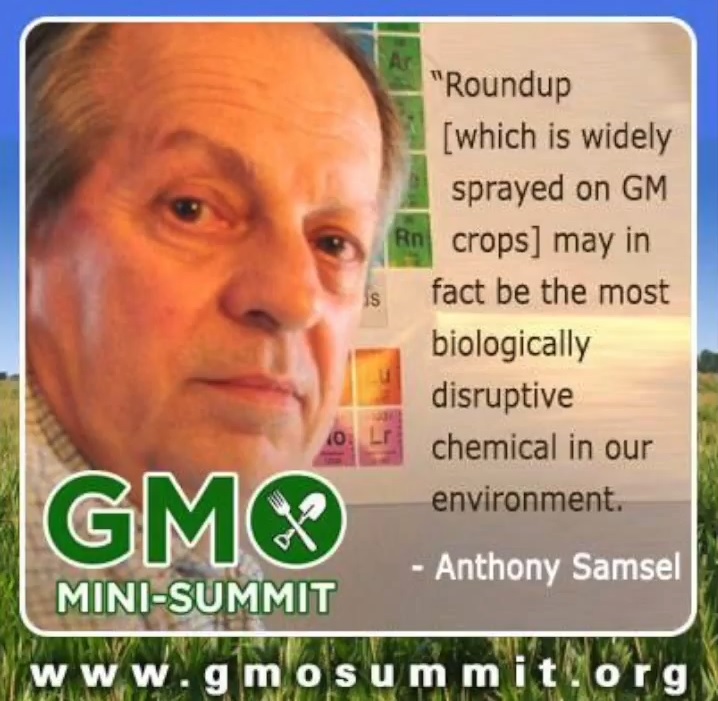 *http://farmwars.info/?p=14610&cpage=1#comment-167131
1. Propionate, hydrochloride, sodium, potassium salts, etc.
Growth of GM Corn, Soy and Cotton in US, 1996-2012*
Soy
*N. Swanson et al., Journal of Organic Systems, 9(2), 2014, 6-37.
Study of glyphosate and AMPA (breakdown product) residues in soy crops*
5.6
Another claim of Monsanto's has been that residue levels of up to 5.6 mg/kg in GM-soy represent  “...extreme levels, and far higher                                                     than those typically found” (Monsanto 1999).
*Figure 1,  T. Bohn et al. Food Chemistry 153, 15 June 2014, 207-215.
www.greenmedinfo.com/blog/how-extreme-levels-roundup-food-became-industry-normal
[Speaker Notes: http://www.greenmedinfo.com/blog/how-extreme-levels-roundup-food-became-industry-normal]
Glyphosate and Celiac Disease*
Glyphosate Use
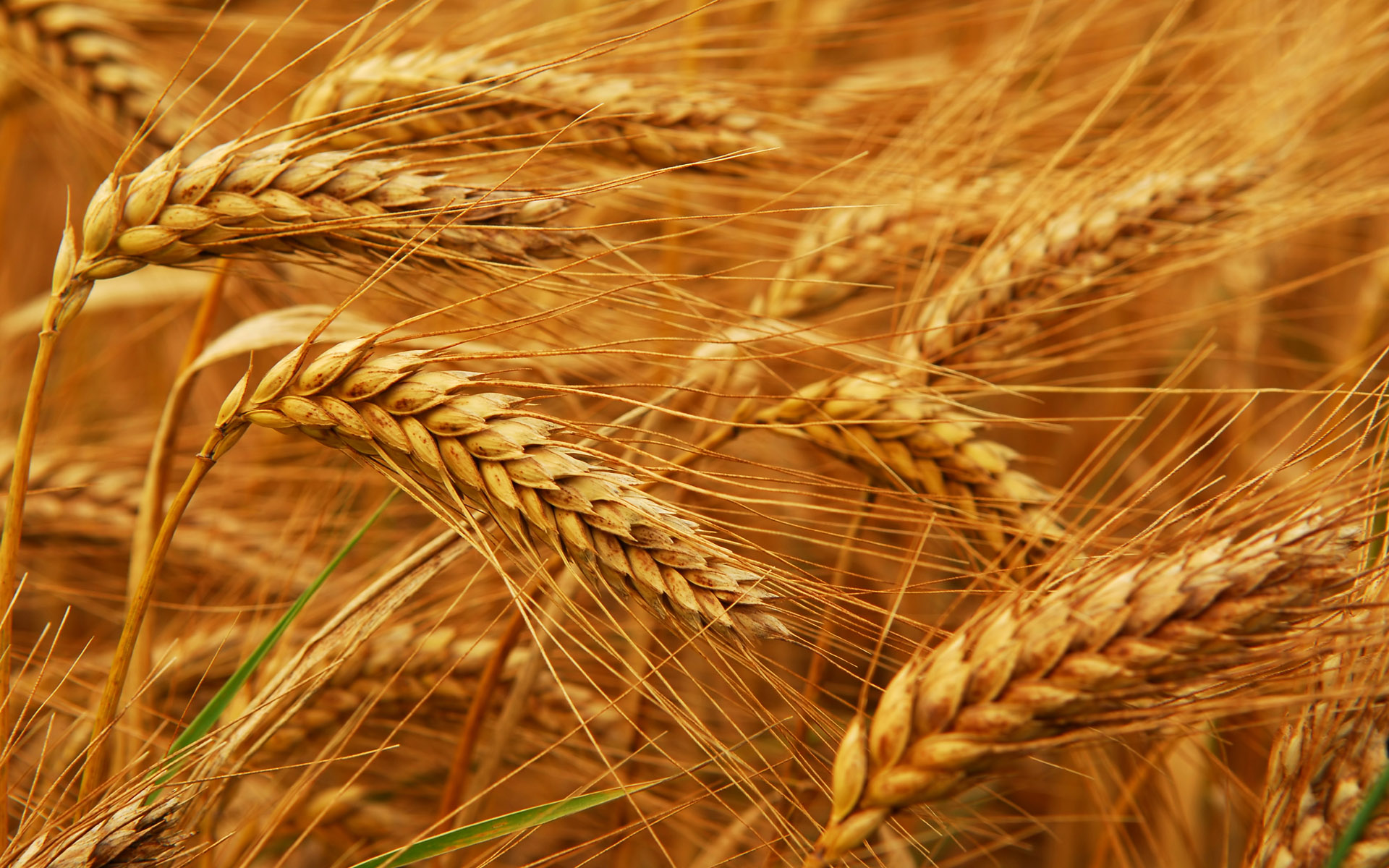 Celiac disease
*Samsel and Seneff, Interdiscip Toxicol. 2013;6(4): 159–184.
Glyphosate and Celiac Disease*
Wheat, sugar cane, peanuts, barley and legumes        are now often sprayed with glyphosate                       right before harvest as a desiccant/ripener
Glyphosate Use
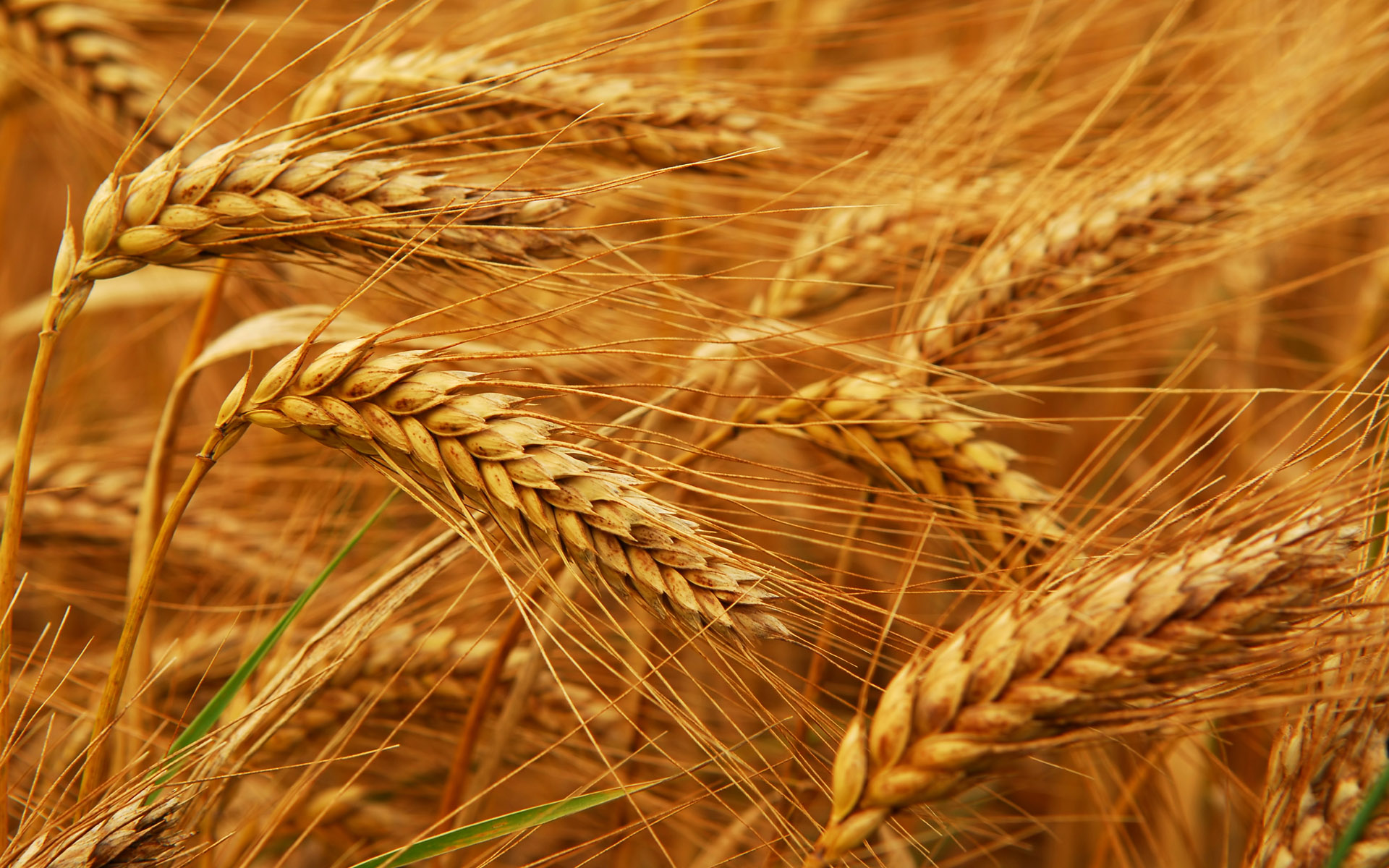 Celiac disease
*Samsel and Seneff, Interdiscip Toxicol. 2013;6(4): 159–184.
Inhibition of Cytochrome P450 (CYP) Enzymes in the Liver*
Study in rats on 2,4-D, clofibrate, MCPA, and glyphosate
*E Hetanen et al., Acta Pharmacol. Et Toxicol. 1983, 53, 103-1 12.
[Speaker Notes: ./glyphosate_inhibits_CYPS_and_other_issues.pdf


Fig. 1. The concentration of hepatic cytochrome P-450 in rats exposed to clofibrate, glyphosate, 2,4dichlorophen- oxyacetic acid (2,4-D) or 4-chloro-2-methylphenoxyace- tic acid (MCPA) for 2 weeks. The doses of 2,4-D and MCPA are also shown. The meansfS.E.M. are shown. The statistical significances were analyzed with Student's t-test using controls as a reference group. The following symbol is used: *: P<0.05.]
Inhibition of Cytochrome P450 (CYP) Enzymes in the Liver*
CYPs are necessary for bile acid production, vitamin D activation, and detoxing other toxic chemicals
Study in rats on 2,4-D, clofibrate, MCPA, and glyphosate
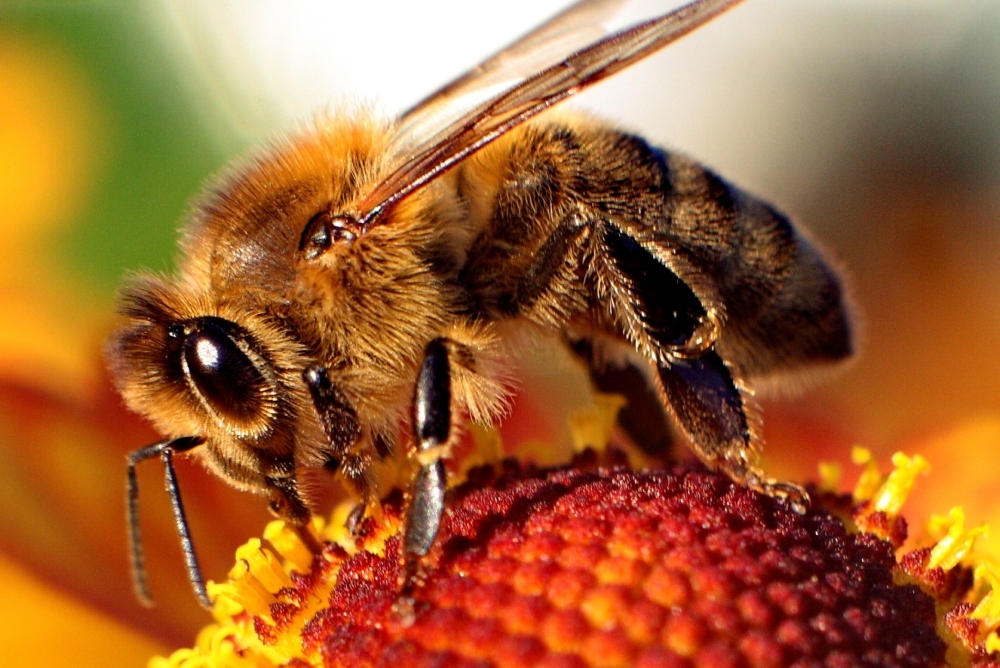 *E Hetanen et al., Acta Pharmacol. Et Toxicol. 1983, 53, 103-1 12.
[Speaker Notes: ./glyphosate_inhibits_CYPS_and_other_issues.pdf


Fig. 1. The concentration of hepatic cytochrome P-450 in rats exposed to clofibrate, glyphosate, 2,4dichlorophen- oxyacetic acid (2,4-D) or 4-chloro-2-methylphenoxyace- tic acid (MCPA) for 2 weeks. The doses of 2,4-D and MCPA are also shown. The meansfS.E.M. are shown. The statistical significances were analyzed with Student's t-test using controls as a reference group. The following symbol is used: *: P<0.05.]
Glyphosate is an endocrine disruptor that promotes breast cancer*
Low and environmentally                                                                  relevant concentrations of                                                                 glyphosate possess                                                                        estrogenic activity

Glyphosate caused human                                                                             hormone-dependent breast                                                                               cancer cells to proliferate at                                                                                   concentrations of                                                                                       parts per trillion
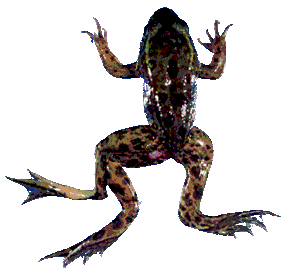 * S. Thongprakaisang et al., Food Chem Toxicol. 2013 Jun 8. S0278-6915(13)00363-3.
[Speaker Notes: ./glyphosate_and_breast_cancer.text
Swine/glyphosate_breast_cancer.pdf
Please make a note that this study shows Glyphosate effects down to parts per trillion (10 to the minus12th). 
In this study, we found that glyphosate at a log interval concentration ranging from 10-12 to 10-6 M increased the cell proliferation of a hormorne dependent breast cancer T47D ce]
Glyphosate is an endocrine disruptor that promotes breast cancer*
Low and environmentally                                                                  relevant concentrations of                                                                 glyphosate possess                                                                        estrogenic activity

Glyphosate caused human                                                                             hormone-dependent breast                                                                               cancer cells to proliferate at                                                                                   concentrations of                                                                                       parts per trillion
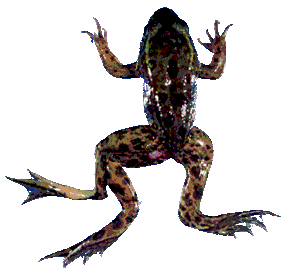 In March, 2015, the World Health Organization
declared glyphosate a “probable carcinogen”
* S. Thongprakaisang et al., Food Chem Toxicol. 2013 Jun 8. S0278-6915(13)00363-3.
[Speaker Notes: ./glyphosate_and_breast_cancer.text
Swine/glyphosate_breast_cancer.pdf
Please make a note that this study shows Glyphosate effects down to parts per trillion (10 to the minus12th). 
In this study, we found that glyphosate at a log interval concentration ranging from 10-12 to 10-6 M increased the cell proliferation of a hormorne dependent breast cancer T47D ce]
Glyphosate and Heart Disease*
Glyphosate usage
Congenital Heart Condition, Newborns
Enlarged Right Ventricle, Adults
* Figure 22, J. Hoy et al. Poult Fish Wildl Sci 2015, 3:1
[Speaker Notes: 2015/JudyHoy/submission/figures/]
Data from Swanson et al., Journal of Organic Systems, 9(2), 2014
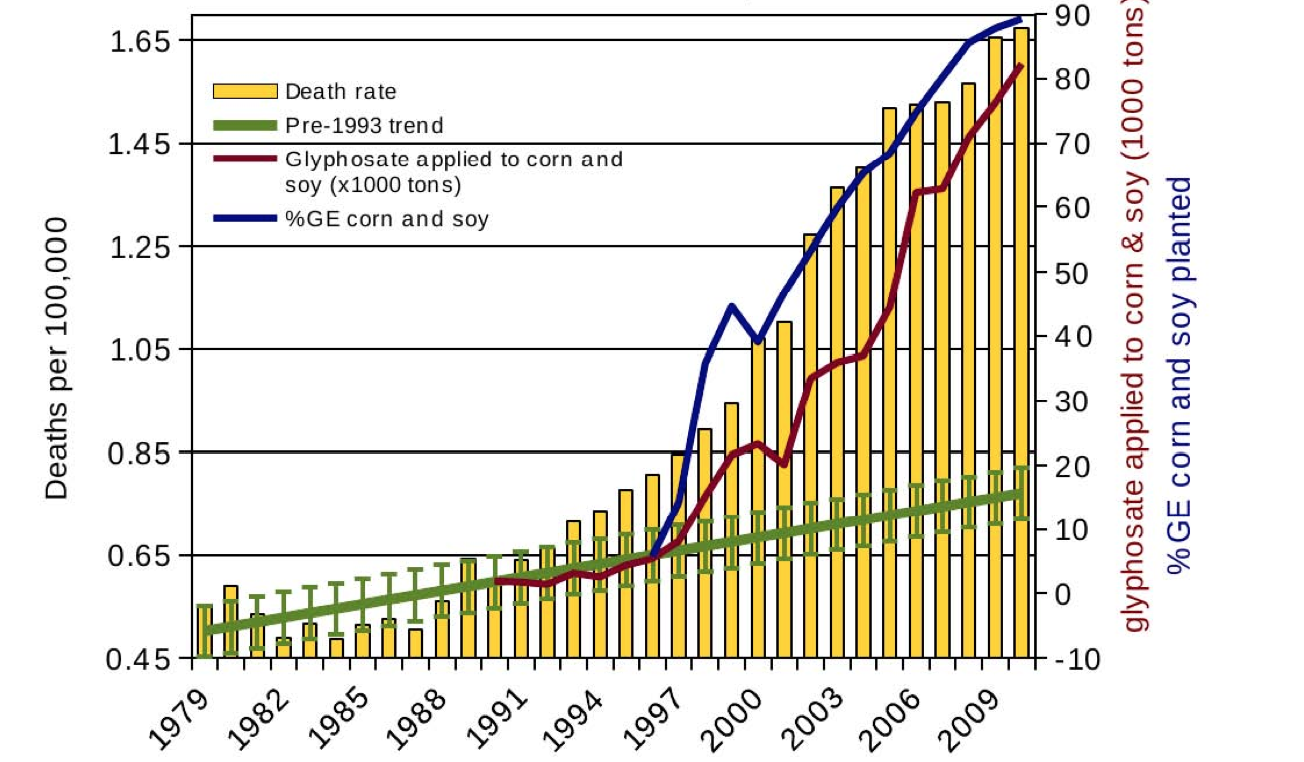 Diabetes
Death from obesity
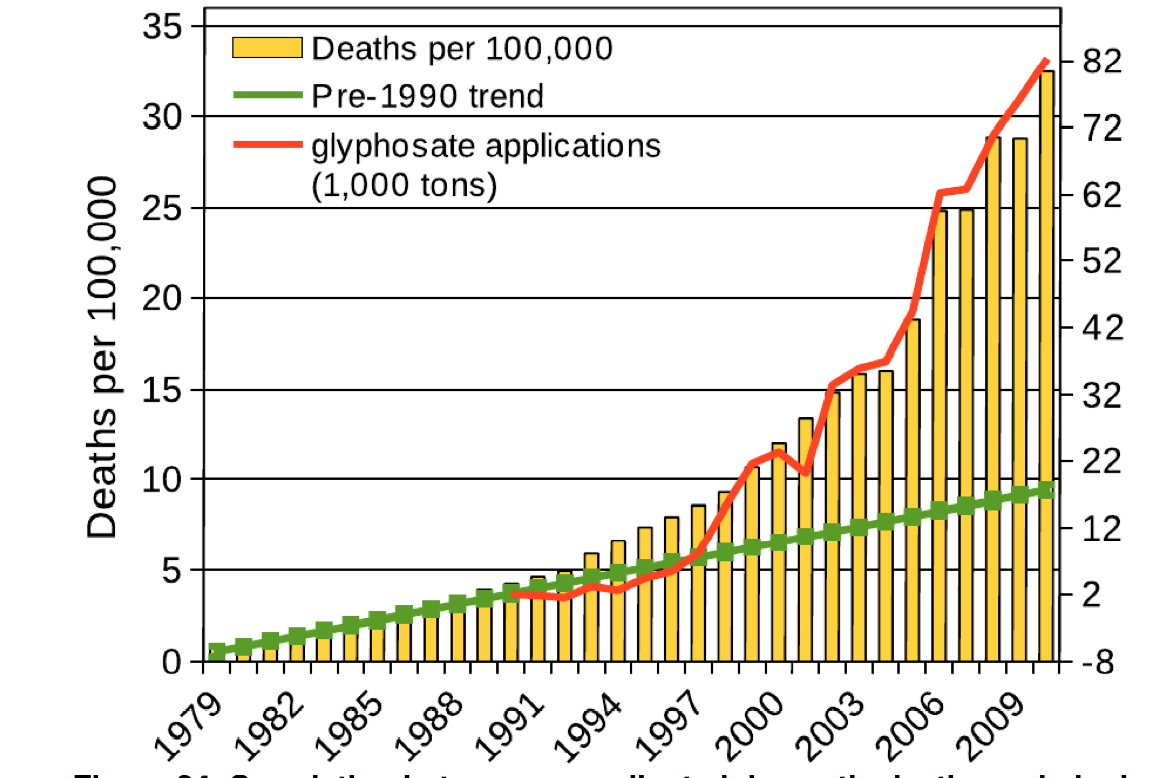 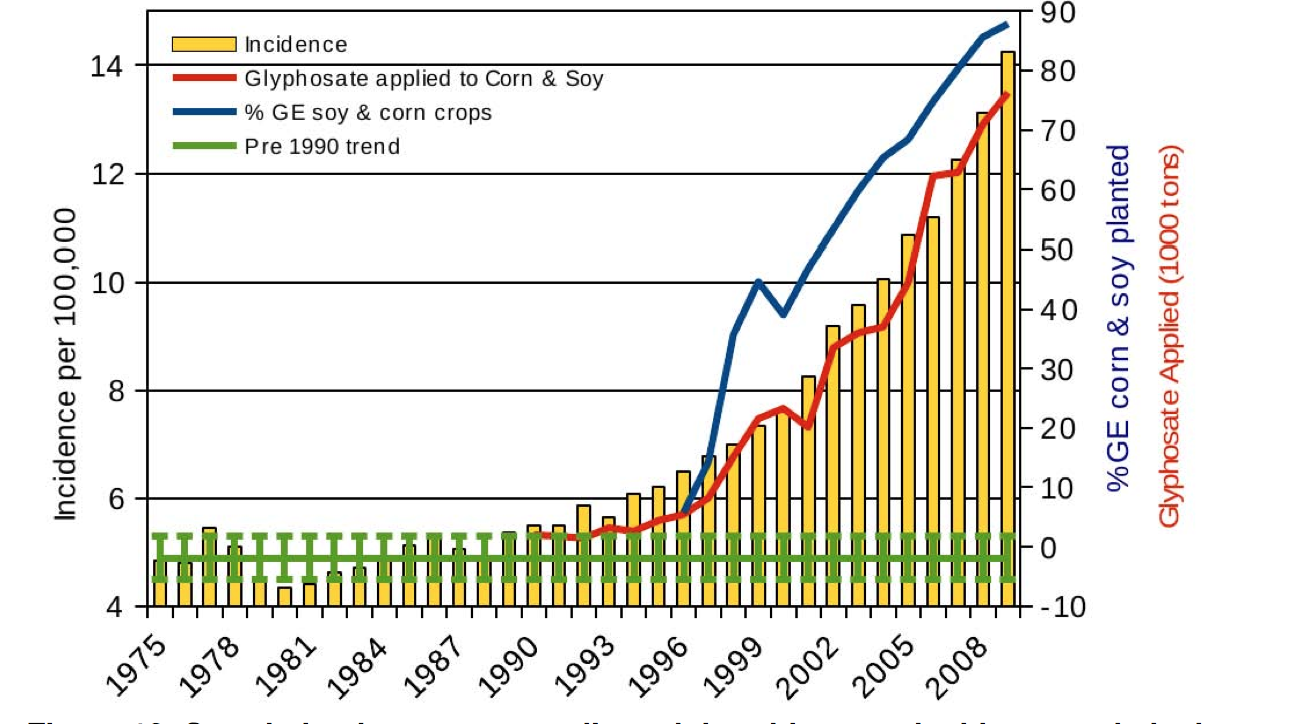 Death from Dementia
Thyroid cancer
The Only Way Forward….
Summary
The US spends much more on health care than any other country
Is our excessive use of glyphosate the cause?
Our children today suffer from many chronic diseases
The exponential growth of autism is alarming
Glyphosate’s known toxicological effects align well with the complex symptoms of autism
Glyphosate is an endocrine disruptor and carcinogen
Glyphosate is likely the reason for the epidemic in gluten intolerance
Many diseases are rising in frequency exactly in step with the rise in the use of glyphosate on core crops
Sustainable organic agriculture is the only path forward